Результаты Всероссийских проверочных работ (ВПР) в  Приморском крае2024 год11 класс
Цель Всероссийских проверочных работ
Мониторинг уровня подготовки обучающихся в соответствии с федеральными государственными образовательными стандартами
Как использовать результаты ВПР
Муниципальный уровень
Образовательная организация
корректировка образовательного процесса (совершенствование образовательных программ, методик, технологий обучения) 
информирование родителей о результатах ВПР 
проведение педагогических советов по результатам ВПР с целью улучшения качества образования обучающихся 
формирование графика внутришкольного контроля на будущий учебный год
адресная работа с образовательными организациями и учителями, чьи учащиеся показывают низкие результаты 
организация методических заседаний по выработке стратегий исправления основных ошибок 
организация транслирования опыта учителей, учащиеся которых показывают стабильные и хорошие результаты
Родитель и ученик
Учитель
планирование индивидуального маршрута обучения для каждого учащегося 
выявление проблем в усвоении образовательной программы начального общего образования 
самооценка профессиональной деятельности педагога 
формирование направлений совершенствования преподавания предмета
объективная оценка уровня учебных достижений учащегося 
возможность принять участие в построении индивидуальной образовательной траектории
Общие сведения
*Количество участников ВПР указано без учета обучающихся, принимавших участие, но не получивших результат
*ЕПР – единая проверочная работа
Основные результаты 
по физика
Физика, 11 класс
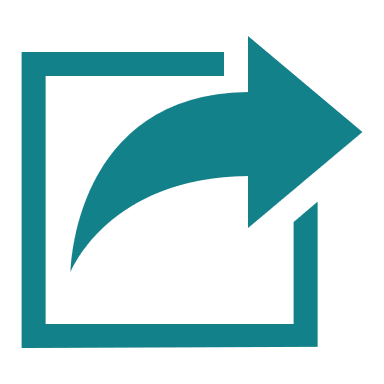 Описание работы
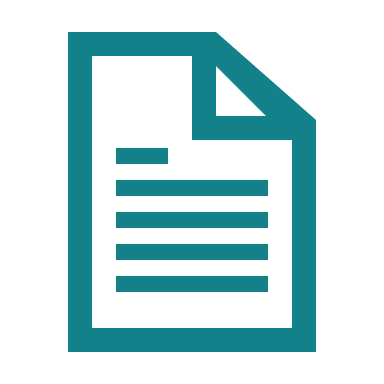 Перевод первичных баллов 
в  отметки по пятибалльной шкале
18 заданий
максимальный балл за работу -  26
14 заданий базового уровня сложности
4 задания повышенного уровня сложности
минимальный балл за работу - 25
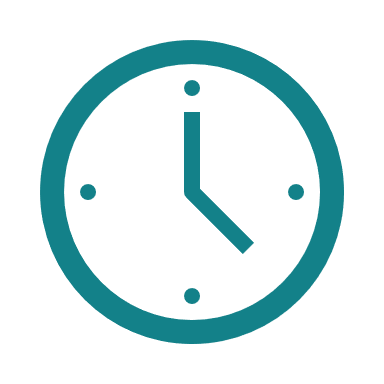 Работа состоит 
из одной части
Задания 1-9 состоят из понимания смысла понятий, величин, законов.
Задания 11-13 состоят из методов научного познания: наблюдения и опыта.
Задания 14-15 состоят из устройства и принципа действий технических объектов.
Задания 16-18 состоят из работы с текстом физического содержания.
90 минут
Физика, 11 класс
Требования (умения)
Физика, 11 класс
Изменение доли участников по качеству знаний («4»+«5») по результатам ВПР  в  2021-2024 гг.
Физика, 11 класс
Достижение планируемых результатов
результат лучше общероссийского
результат выше 80%
самый  низкий % выполнения
Физика, 11 класс
Распределение участников по отметкам, %
Физика, 11 класс
Распределение первичных баллов
«3»
«2»
«4»
«5»
Физика, 11 класс
Выполнение заданий группами участников, %
Физика, 11 класс
Сравнение отметок за работу с отметками по журналу
Физика, 11 класс
Выводы
В ВПР по физике в 11 классах приняло участие 959 человек.

Не справились с  работой (получили «2») 59 участников (6,15%).

 52,34% участников показали качество знаний (получили «4» и «5»)                         в  процессе выполнения работы.

Наибольшую сложность при выполнении работы вызвали задания                            12, 14, 15, 18.
Основные результаты 
по химии
Химия, 11 класс
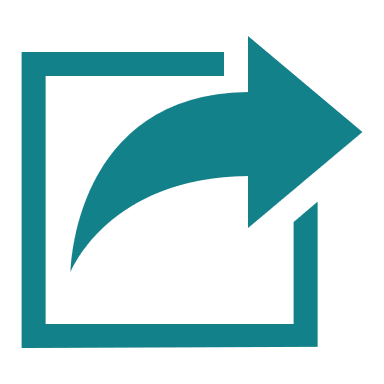 Описание работы
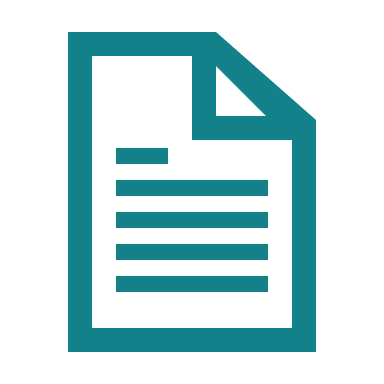 Перевод первичных баллов 
в  отметки по пятибалльной шкале
15 заданий
максимальный балл за работу -  33
11 заданий базового уровня сложности
4 задания повышенного уровня сложности
минимальный балл за работу - 11
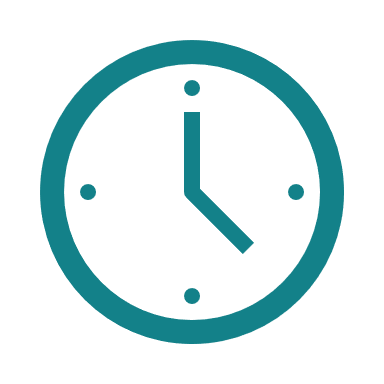 Работа состоит из одной части
В работе содержатся 11 заданий базового уровня сложности с кратким ответом и развернутым ответом. Их порядковые номера: 1–8, 11, 12, 15
90 минут
В работе содержатся 4 задания с развёрнутым ответом повышенного уровня сложности. Их порядковые номера: 9, 10, 13, 14.
Химия, 11 класс
Требования (умения)
Химия, 11 класс
Изменение доли участников по качеству знаний («4»+«5») по результатам ВПР в  2021-2024 гг.
Качество знаний = «4»+»5»
Химия, 11 класс
Достижение планируемых результатов
результат лучше общероссийского
результат выше 80%
самый  низкий % выполнения
Химия, 11 класс
Распределение участников по отметкам, %
Химия, 11 класс
Распределение первичных баллов
«3»
«4»
«5»
«2»
Химия, 11 класс
Выполнение заданий группами участников
Химия, 11 класс
Сравнение отметок за работу с отметками по журналу
Химия, 11 класс
Выводы
В ВПР по химии в 11 классах приняло участие 893 человека.

Не справились с  работой (получили «2») 25 участников (2,8%).

 62,15% участников показали качество знаний (получили «4» и «5»)                     в  процессе выполнения работы.

Наибольшую сложность при выполнении работы вызвало задание                     13.
Основные результаты 
по биологии
Биология, 11 класс
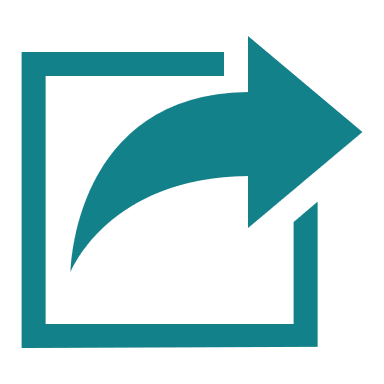 Описание работы
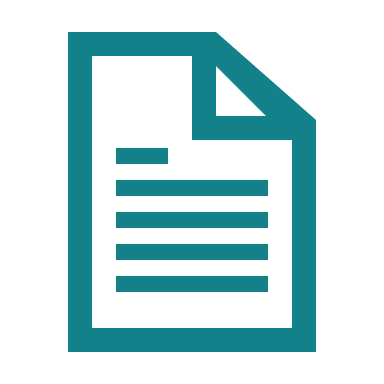 Перевод первичных баллов 
в  отметки по пятибалльной шкале
14 заданий
11 заданий базового уровня сложности
максимальный балл  за работу -  32
3 задания повышенного уровня сложности
минимальный балл            за работу - 11
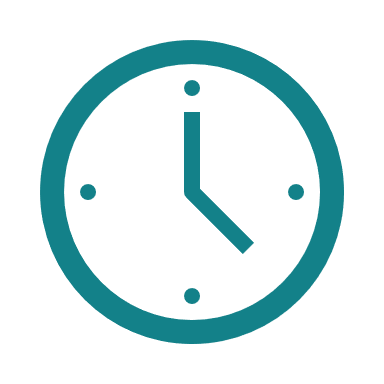 Задания 1, 2, 4, 11, 14 содержат изображения, являющиеся основанием для поиска верного ответа или объяснения.
Работа состоит 
из одной части
90 минут
Задания 2, 4, 6, 11, 13 предполагают выбор либо создание верных суждений, исходя из контекста задания.
Задания 3, 4, 6, 8, 10, 12, 13, 14 требуют от учащихся умений работать с графиками, схемами и табличным материалом.
Задания 6, 8, 9, 10, 12 представляют собой элементарные биологические задачи.
Биология, 11 класс
Требования (умения)
Биология, 11 класс
Изменение доли участников по качеству знаний («4»+«5») по результатам ВПР в  2021-2024 гг.
Биология, 11 класс
Достижение планируемых результатов
результат лучше общероссийского
результат выше 80%
самый  низкий % выполнения
Биология, 11 класс
Распределение участников по отметкам, %
Биология, 11 класс
Распределение первичных баллов
«2»
«5»
«3»
«4»
Биология, 11 класс
Выполнение заданий группами участников
Биология, 11 класс
Сравнение отметок за работу с отметками по журналу
Биология, 11 класс
Выводы
В ВПР по биологии в 11 классах приняло участие 1054 человека.

Не справились с  работой (получили «2») 35 участников (3,32%).

 68,21% участников показали качество знаний (получили «4» и «5»)        в  процессе выполнения работы.

Наибольшую сложность при выполнении работы вызвали задания             1.2, 12.2, 13, 14.
Основные результаты 
по истории
История, 11 класс
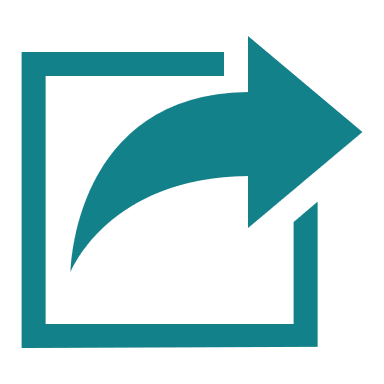 Описание работы
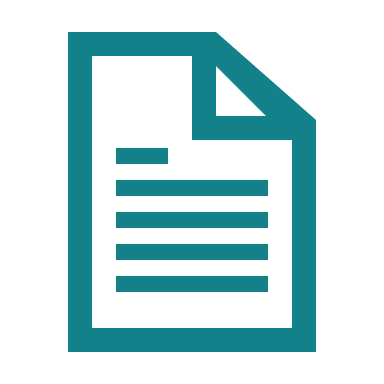 Перевод первичных баллов 
в  отметки по пятибалльной шкале
12 заданий
8 заданий базового уровня сложности
максимальный балл за работу -  21
4 задания повышенного уровня сложности
минимальный балл за работу - 7
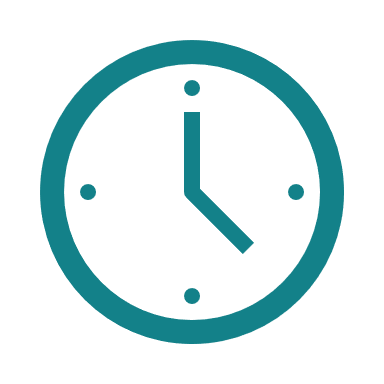 Ответами к заданиям 1, 5, 6, 7 являются цифры или слово (словосочетание). 
Задания 2–4 и 8–12 предполагают свободный ответ.
Задания 11 и 12 составляют блок. На этих позициях используются задания двух моделей: модель 1 предполагает работу со списком событий, процессов; модель 2 – с информацией, представленной в задании
Работа состоит из одной части
45 минут
История, 11 класс
Требования (умения)
История, 11 класс
Изменение доли участников по качеству знаний («4»+«5») по результатам ВПР в  2021-2024 гг.
История, 11 класс
Достижение планируемых результатов
результат лучше общероссийского
результат выше 80%
самый  низкий % выполнения
История, 11 класс
Распределение участников по отметкам, %
История, 11 класс
Распределение первичных баллов
«2»
«3»
«5»
«4»
История, 11 класс
Выполнение заданий группами участников
История, 11 класс
Сравнение отметок за работу с отметками по журналу
История, 11 класс
Выводы
В ВПР по истории в 11 классах приняло участие 1535  человек.

Не справились с  работой (получили «2») 61 участников (3,97%).

 70,81% участников показали качество знаний (получили «4» и «5»)        в  процессе выполнения работы.

Наибольшую сложность при выполнении работы вызвали задания 10К1, 10К2
Основные результаты 
по география
География, 11 класс
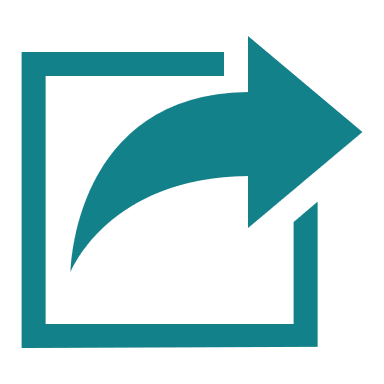 Описание работы
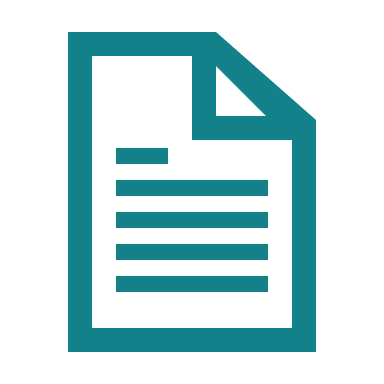 Перевод первичных баллов 
в  отметки по пятибалльной шкале
17 заданий
12 заданий базового уровня сложности
максимальный балл за работу -  21
5 задания повышенного уровня сложности
минимальный балл за работу - 7
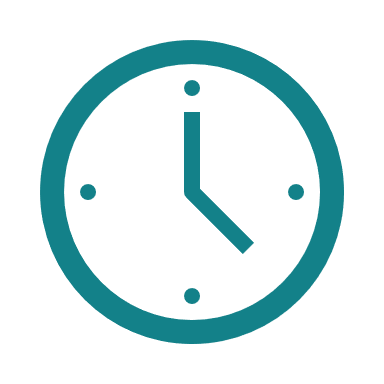 В проверочной работе представлены задания с разными типами ответов:
1) задания, требующие записать ответ в виде слова;
2) задания на установление соответствия географических объектов и их характеристик;
3) задания, требующие вписать в текст на месте пропусков ответы из предложенного списка;
4) задания с выбором нескольких правильных ответов из предложенного списка;
5) задания на установление правильной последовательности элементов.
В 6 задании предполагается развёрнутый свободный ответ.
Работа состоит из одной части
90 минут
География, 11 класс
Требования (умения)
География, 11 класс
Изменение доли участников по качеству знаний («4»+«5») по результатам ВПР в  2021-2024 гг.
География, 11 класс
Достижение планируемых результатов
результат лучше общероссийского
результат выше 80%
самый  низкий % выполнения
География, 11 класс
Распределение участников по отметкам, %
География, 11 класс
Распределение первичных баллов
«3»
«5»
«2»
«4»
География, 11 класс
Выполнение заданий группами участников
География, 11 класс
Сравнение отметок за работу с отметками по журналу
География, 11 класс
Выводы
В ВПР по географии в 11 классах приняло участие 1094 человека.

Не справились с  работой (получили «2») 20 участников (1,83%).

 72,95 % участников показали качество знаний (получили «4» и «5»)        в  процессе выполнения работы.

Наибольшую сложность при выполнении работы вызвали задания       10, 17К1, 17К2.
Основные результаты 
по ЕПР
Английский язык, 11 класс
Требования (умения)
Английский язык, 11 класс
Требования (умения)
Английский язык, 11 класс
Доля участников по качеству знаний («4»+«5») по результатам ВПР в  2024 г.
Английский язык, 11 класс
Достижение планируемых результатов
результат лучше общероссийского
Английский язык, 11 класс
Распределение участников по отметкам, %
Английский язык, 11 класс
Распределение первичных баллов
«2»
«3»
«4»
«5»
Английский язык, 11 класс
Выполнение заданий группами участников
Английский язык, 11 класс
Выводы
В ВПР по  ЕПР в 11 классах приняло участие 129 человек.

Не справились с  работой (получили «2») 7 участника (5,43%).

 67,44% участников показали качество знаний (получили «4» и «5»)        в  процессе выполнения работы.